Proposed members for YIT Corporation’s Board of Directors 2023
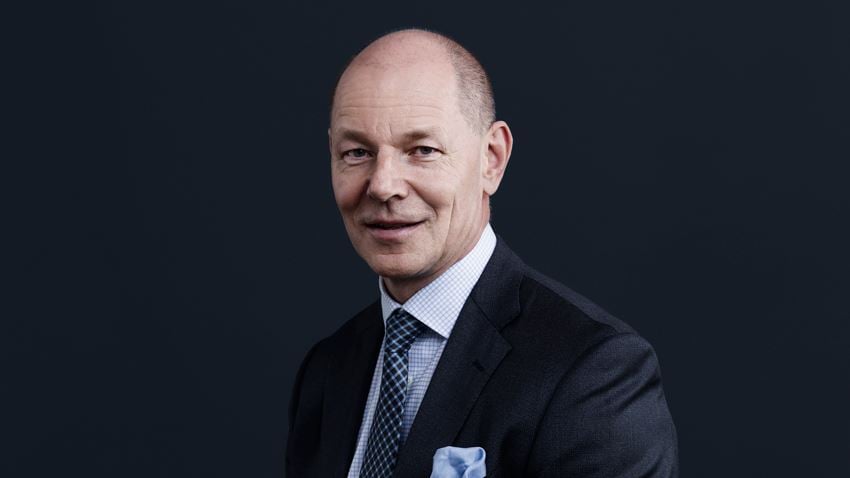 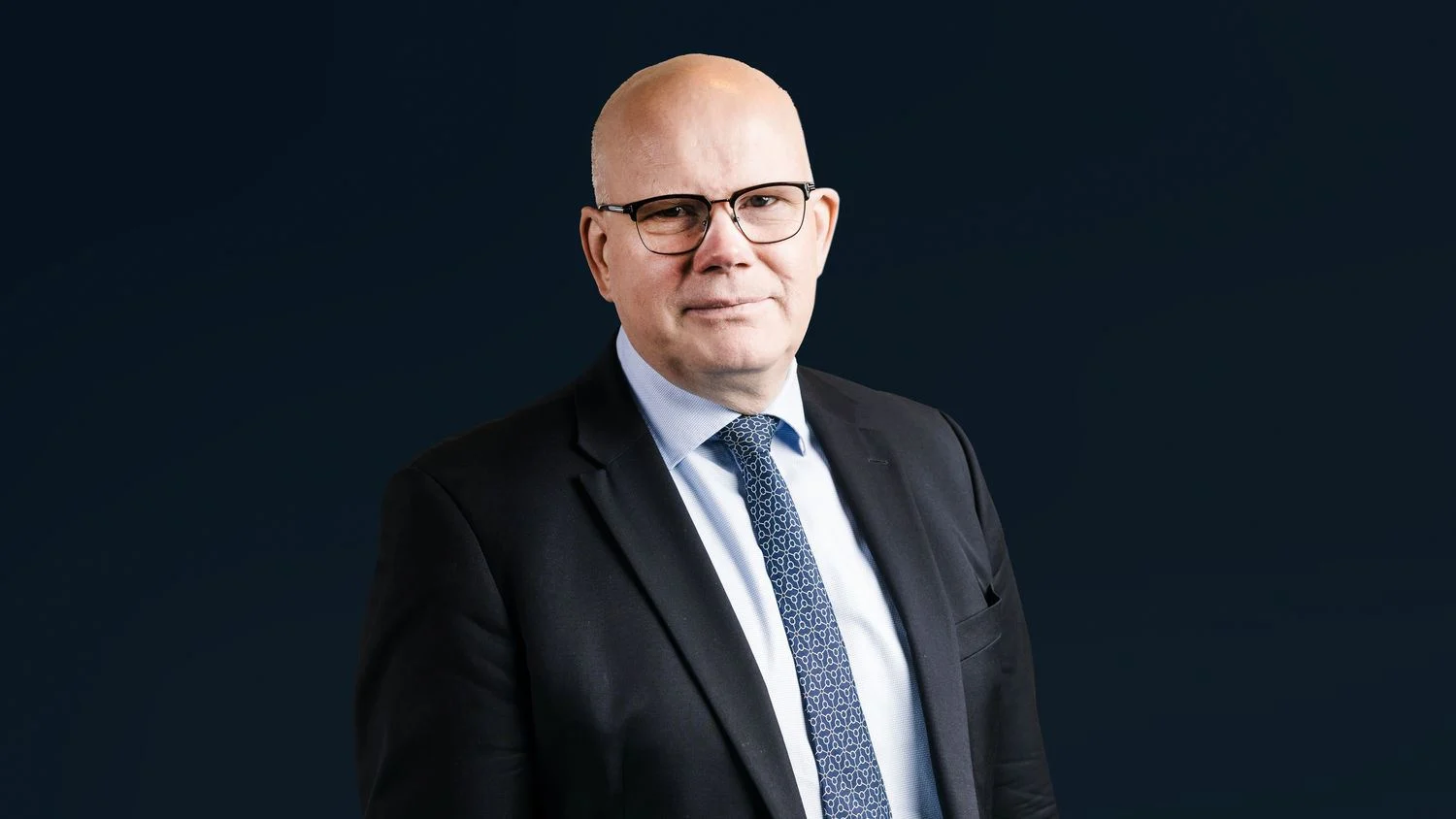 Harri Pekka KaukonenChairmanBorn 1963, Ph.D., Computational material physics,M.Sc. (Eng., Technical Physics)Citizenship: Finland
Chairman of the Board 2018–Member of the Investment and Project Committee 2019–Chairman of the Personnel Committee 2018–2022; Member of the Personnel Committee 2022–
Independent of the Company and its major shareholders
Primary work experienceSanoma Corporation, President and CEO 2011–2015Oy Karl Fazer Ab, various executive positions 2003–2011McKinsey & Company, partner 1999–2003
Positions of trustLindström Oy, Chairman of the BoardTietoEVRY Oyj, Member of the Board, Chairman of the Audit and Risk Committee Suomen Vaka-palvelut II Oy (Touhula varhaiskasvatus), Chairman of the BoardGubbe Sydänystävä Oy, Chairman of the Board
Jyri Luomakoski Vice Chairman
Born 1967, MBACitizenship: Finland
Member of the Board 2022–Member of the Audit Committee 2022–Independent of the Company and its major shareholders 
Primary work experienceUponor Group: President and CEO 2008–2021; Deputy CEO 2002–2008; CFO 1999-2008Asko Oyj and Oy Uponor Ab: CFO 1999Various managerial positions at Oy Uponor Ab, Oy Lars Krogius Ab and Datatrans Finland and Germany 
Positions of trustPurmo Group, Member of the Board and Chairman of the Audit Committee 2021–Fiskars Group: Vice Chairman of the Board 2018–; Chairman of the Audit Committee 2016–Varma Mutual Pension Insurance Company: Member of the Board and of the Audit Committee 2015–
Proposed members for YIT Corporation’s Board of Directors 2023
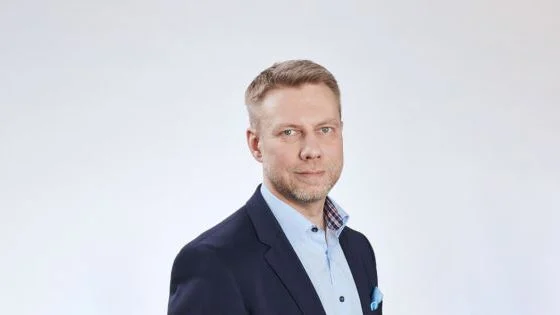 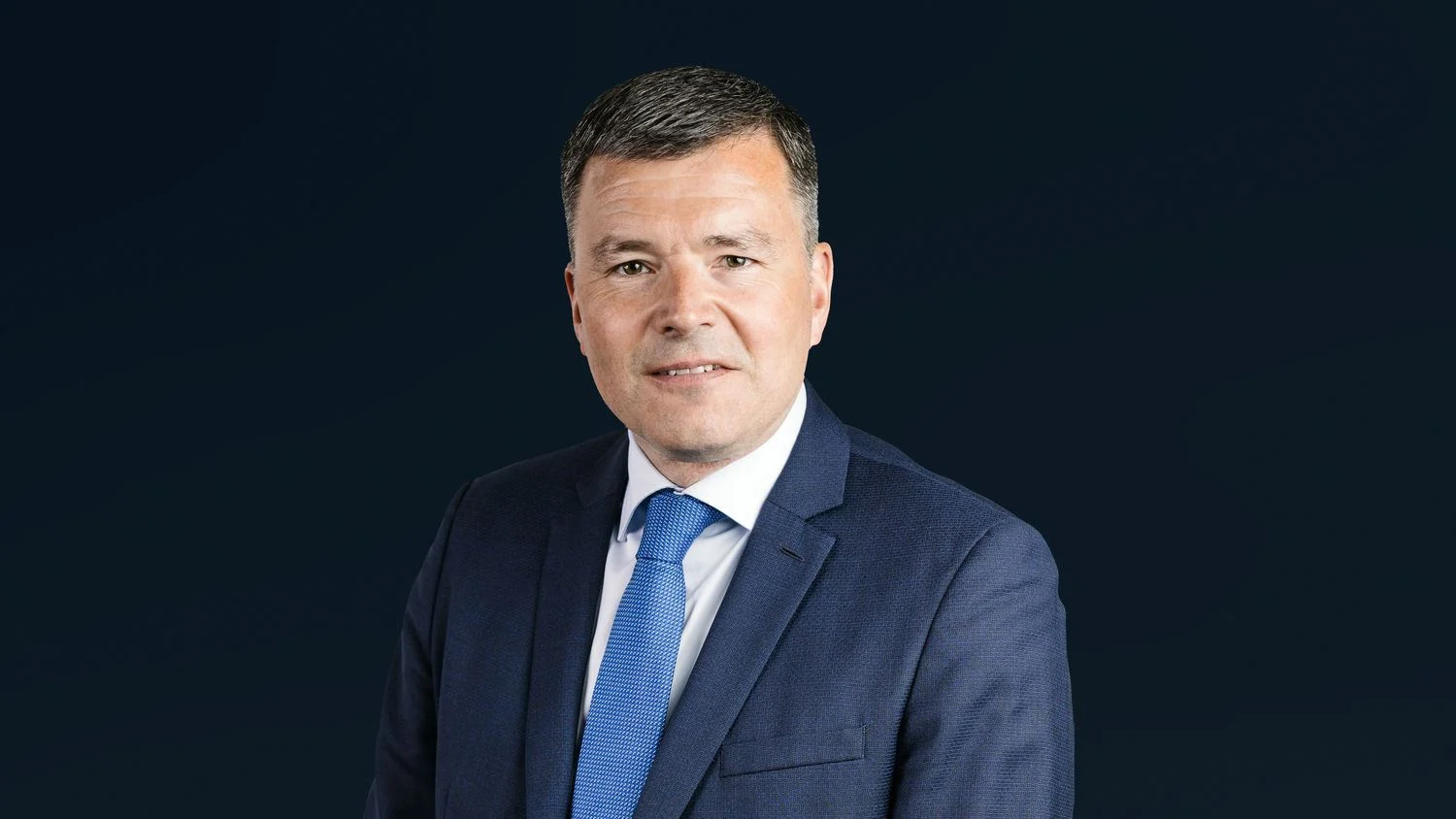 Sami LaineMember
Born 1971, M.Sc.(Econ.)Citizenship: Finland
Mamber of the Board 2022–Member of the Audit Committee 2022–Independent of the Company and its major shareholders
Previous positions
Parmaco Group, CEO 2020 – 2021Technopolis Oyj, CEO 2019 – 2020, CFO 2017 – 2019Renor Oy, CFO 2016 – 2017Oriola-KD Oyj, Group Treasurer/Head of Investor Relations 2014 – 2016SATO Oyj, Group Treasurer 2009 – 2014Etteplan Oyj, Group Treasurer 2008 – 2009Uponor Corporation, Treasurer Analyst 2007 – 2008Casino Amherst International Ltd, Manger 1994 – 2002
Positions of trust
Naava Group Oy, Member of the Board 2023–
Casimir LindholmMember
Born 1971, M.Sc.(Econ.), MBAPresident and CEO at Cargotec Oyj from 1 April 2023Citizenship: Finland
Member of the Board 2022–Member of the Investment and Project Committee 2022–Independent of the Company and its major shareholders
Previous positionsEltel Group, President and CEO, 2018–2022Lemminkäinen Group: President and CEO, 2014–2018; Deputy to CEO 2014;Executive Vice President, Building Construction Finland 2013–2014Eltel Group and Eltel Networks Infranet AB: various managerial positions, 2008–2012
Positions of trust
Cargotec Oyj, Member of the Board 2021–2023
Proposed members for YIT Corporation’s Board of Directors 2023
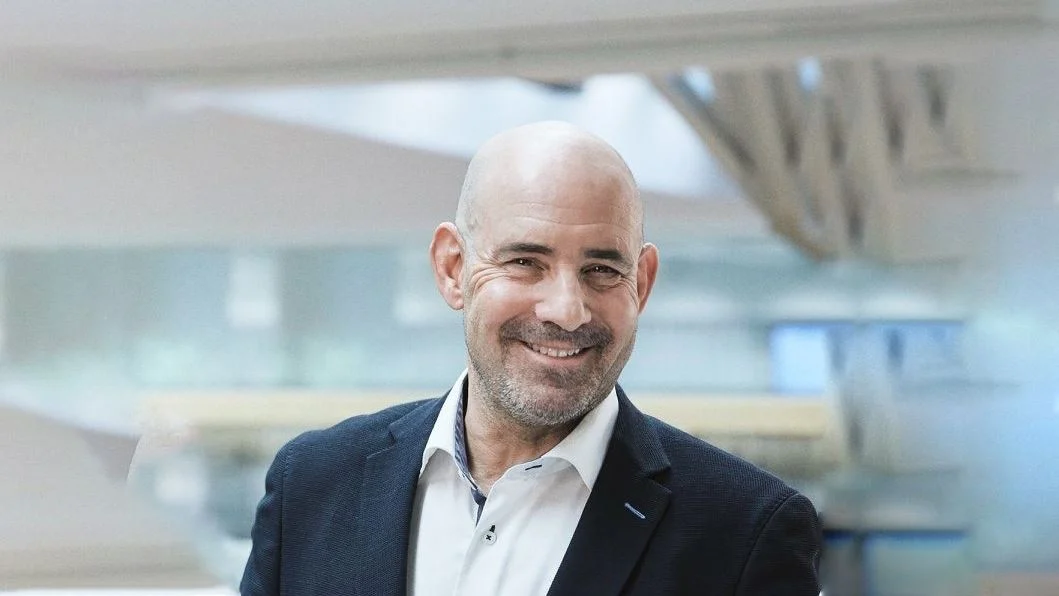 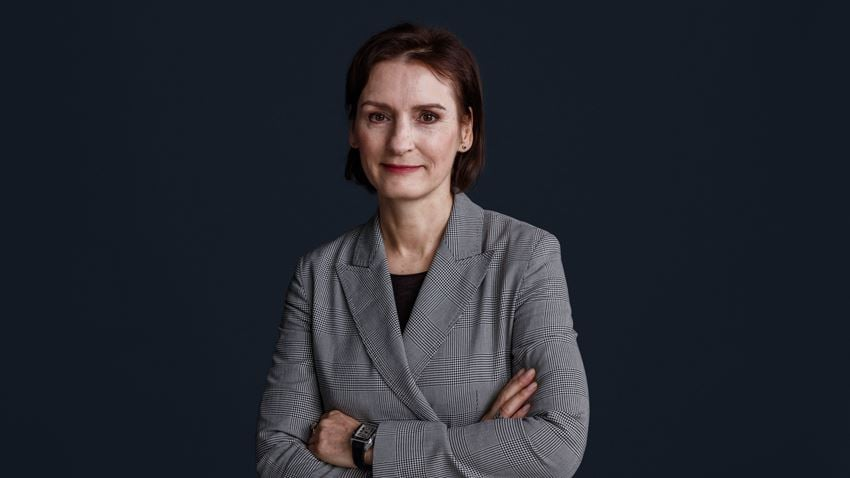 Keith SilverangMember
Born 1961, BA, MBACitizenship: Finland, United States
Member of the Board 2022−Member of the Personnel Committee 2022−Independent of the Company and its major shareholders
Previous positionsBasemark Oy, CEO 2019 – 2021Technopolis Plc, CEO 2008 – 2019; Director, Helsinki Metro Area unit 2006 – 2008Technopolis Ventures Ltd, CEO 2004 – 2006AAC Global, COO 2000–2004
Positions of trust 
Basemark Oy, Board memberGranlund Oy, Board member
Barbara TopolskaMember
MBACurrent position: CPI Property Group, Poland, General DirectorCitizenship: Poland
Member of the Board 2019‒Member of the Investment and Project Committee 2019‒
Independent of the Company and its major shareholders
Previous positionsMulti Poland, Managing Director CEE, 2016−2018Neinver SA, Madrid, Chief Operations Officer 2012− ; General Director, Poland, France and Germany 2008−2012; General Director, Neinver Poland 2003−2008
Positions of trust
International Council of Shopping Centres, MemberICSC Global Awards, Jury Member
Proposed members for YIT Corporation’s Board of Directors 2023
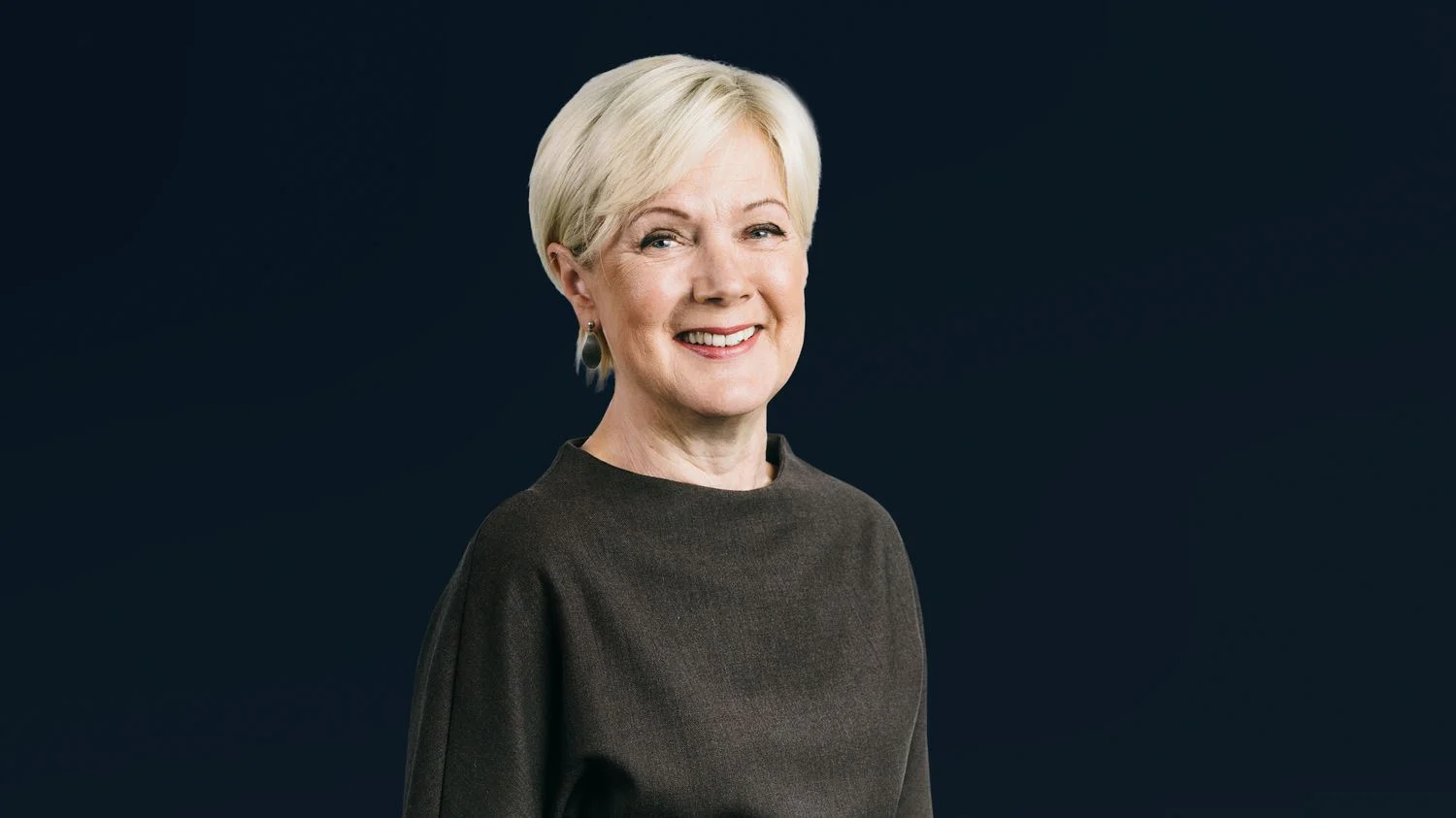 Kerttu TuomasMember
born 1957, B.Sc.(Econ.) Citizenship: Finnish 
Member of the Board 2022−Chair of the Personnel Committee 2022−
Independent of the Company and its major shareholders
Previous positionsKone Corporation, Executive Vice President Human Resources and Member of  Executive Board 2002–2017Elcoteq Network Oyj, Group Vice President, Human Resources and Member of the Group Management Team 2000–2002MasterFoods Oy (Mars), HR manager 1994–1999Mercuri Urval, Consultant, 1987–1993Positions of trustHuhtamäki Oyj, Vice Chairman of the Board 2019–; Member of the Board 2017–Medix Biochemica Group Oy, Member of the Board 2018–Finnish National Opera and Ballet, Member of the Board 2016–